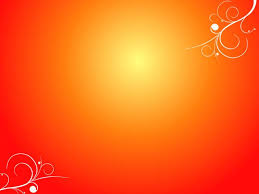 North Texas Society
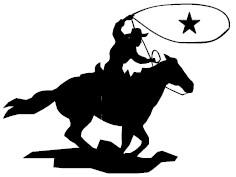 NTSGNA Conference
of Gastroenterology 
Nurses & Associates
DATE:             6/9/2018, Saturday
TIME:             7am – 7:45am    : Registration and Breakfast
7:45am - 8am    : Presidential address
LOCATION:  Dallas VA Medical Center, VA Community Center Bldg 75
                           4500 S. Lancaster Road, Dallas, TX, 75216
8am-9am: Fatty Liver Disease - Rose Parangimalil, MS, APRN, BC (CE provided by VA)
9:10am-10:10am: Fad Diets: What is all the Hoopla? - Dr. Michelle Pearlman (CE provided by VA)
10:20am-11:20am: Successful Management of Home Tube Feeding-Theresa McVeigh,RD ,LD                               (CE provided by speaker)
NO REGISTRATION FEES FOR CONFERENCE 
$10 DONATION TO ASSIST WITH BREAKFAST APPRECIATED.Only credit/debit card, check will be accepted 
						Register for the event online at:    www.ntsgna.org
						Also register at TMS registration page to get CE 
			Very Important: No onsite registration as CE cannot be given unless registered earlier through TMS 
Last date to register: 6/5/2018, Tuesday